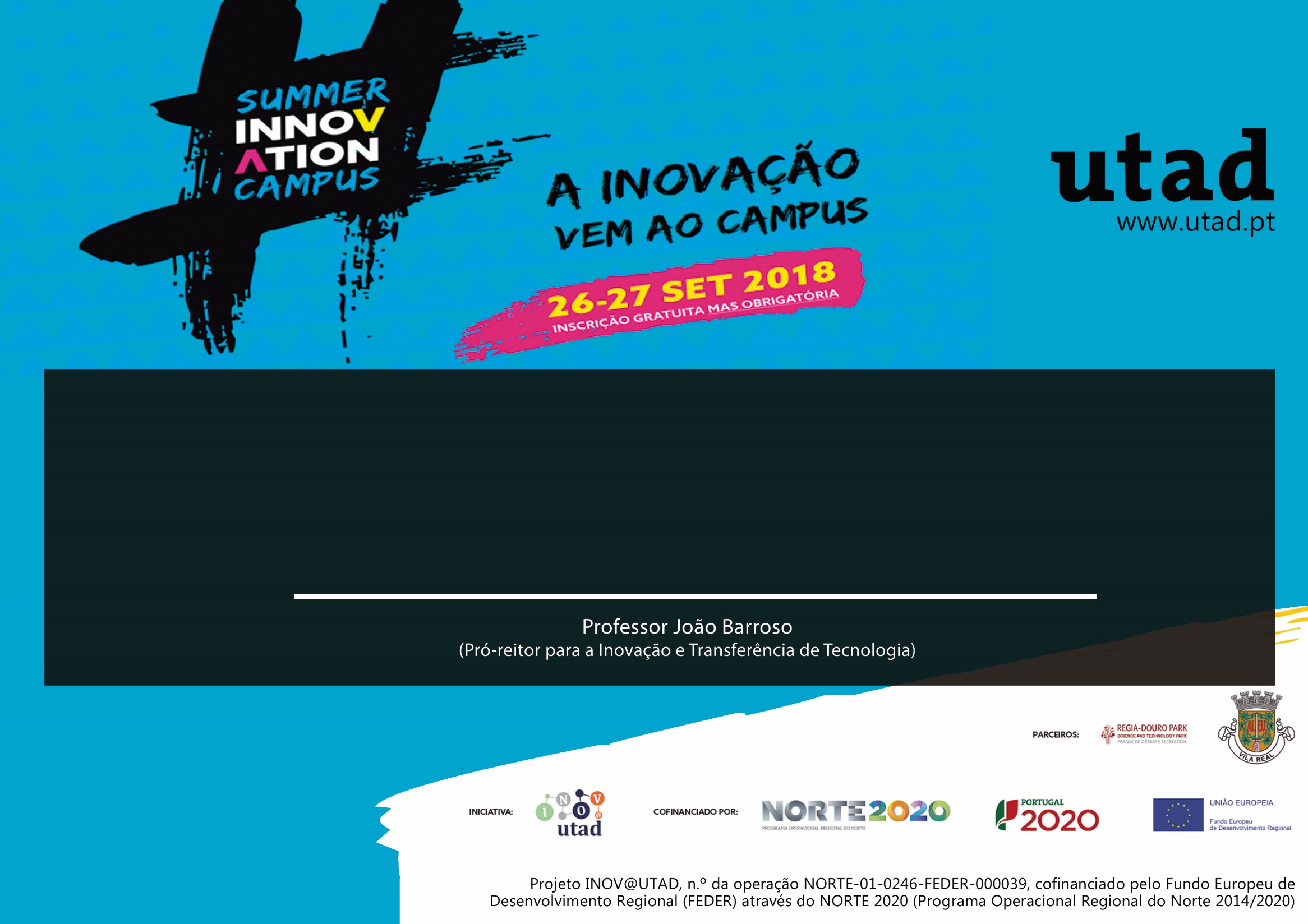 Certifica-se que  (substitua pelo Nome, mantenha o sublinhado) participou no evento
UTAD SUMMER INNOVATION CAMPUS 2018, realizado nos dias 26 e 27 de setembro 2018.
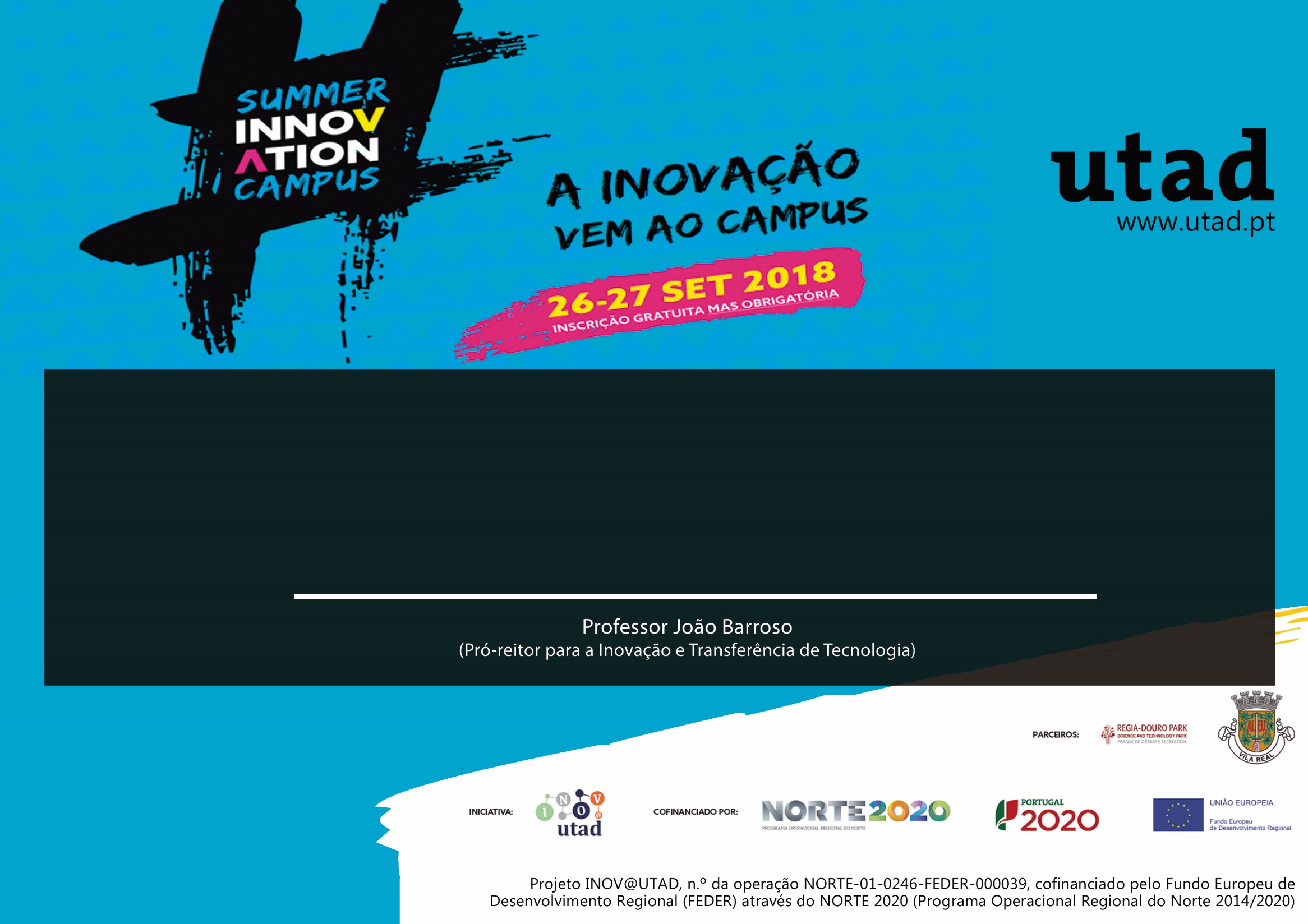 Certifica-se que  (substitua pelo Nome, mantenha o sublinhado) participou na Exposição - Innovation Market, no âmbito do UTAD SUMMER INNOVATION CAMPUS 2018, realizado nos dias 26 e 27 de setembro 2018.
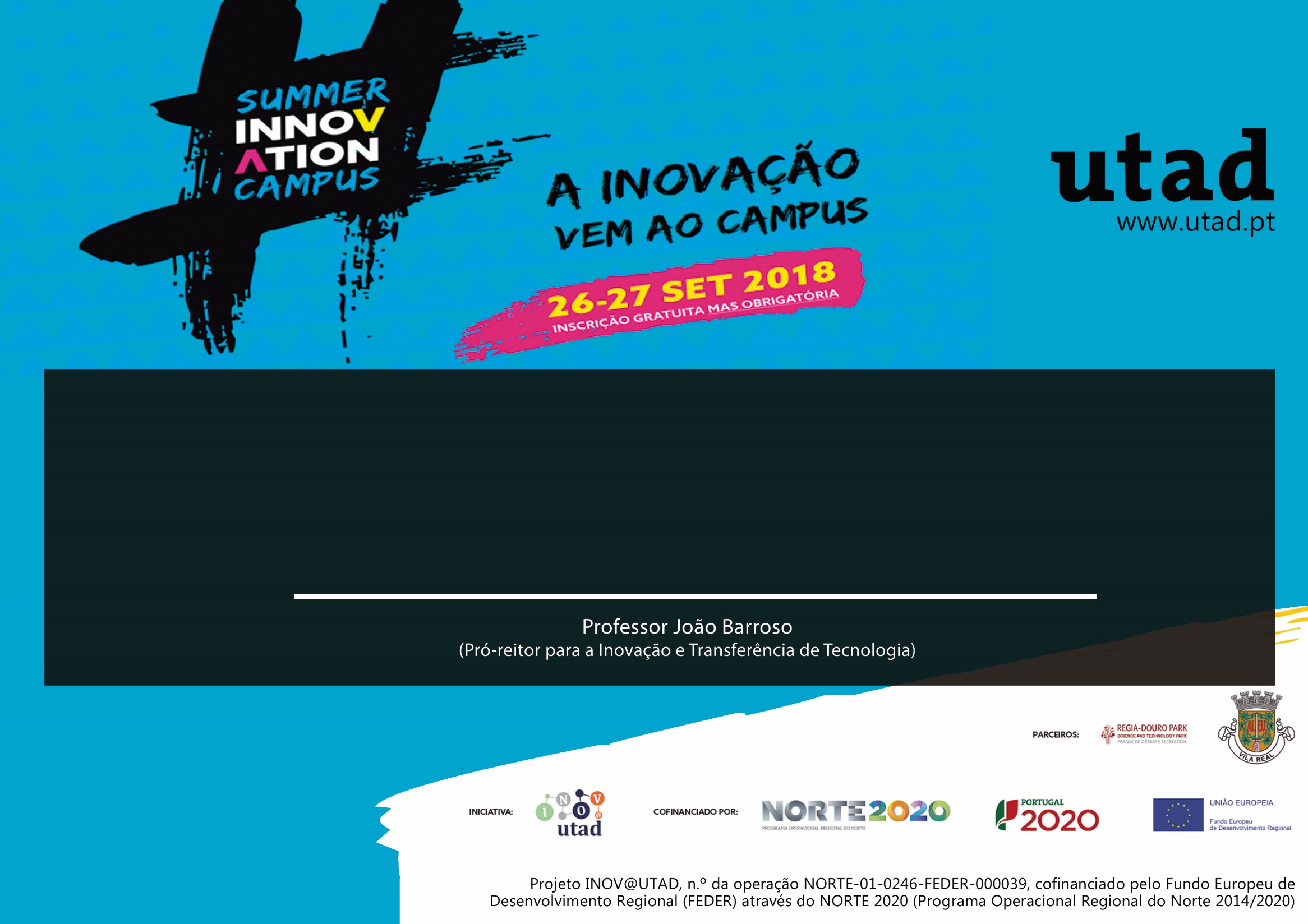 Certifica-se que  (substitua pelo Nome, mantenha o sublinhado) participou como ORADOR, com a palestra intitulada
 (coloque o nome da palestra, mantenha o sublinhado), no evento UTAD SUMMER INNOVATION CAMPUS 2018, realizado nos dias 26 e 27 de setembro 2018.
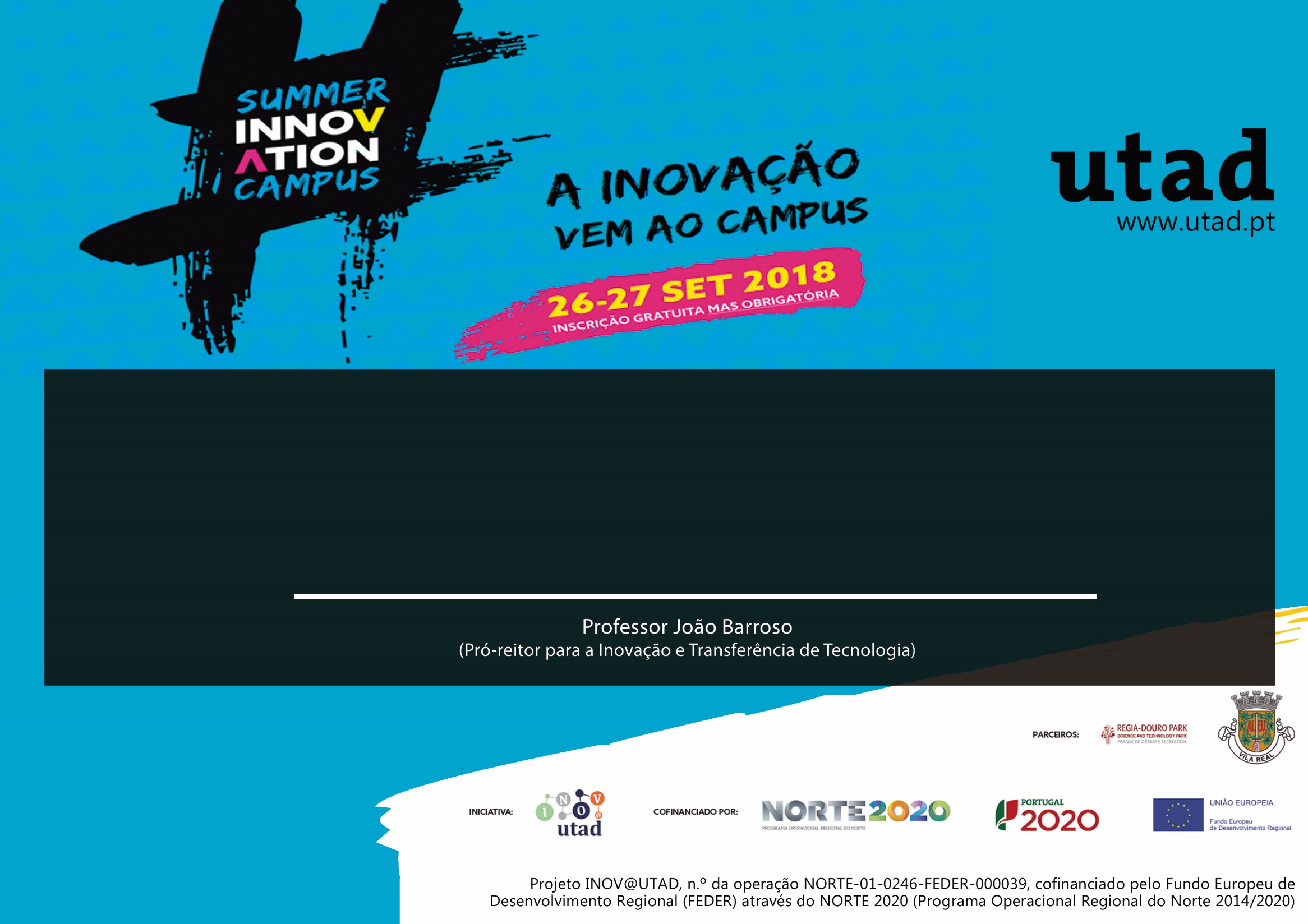 Certifica-se que  (substitua pelo Nome, mantenha o sublinhado) participou como ORGANIZADOR do Workshop intitulado (coloque o nome do workshop, mantenha o sublinhado), no evento UTAD SUMMER INNOVATION CAMPUS 2019,  realizado nos dias 26 e 27 de setembro 2018.